Figure 5. Population histograms of (a) Rw– (n = 41) and (b) Rw+ (n = 37) neurons, aligned at the cue period ...
Cereb Cortex, Volume 14, Issue 1, January 2004, Pages 47–55, https://doi.org/10.1093/cercor/bhg090
The content of this slide may be subject to copyright: please see the slide notes for details.
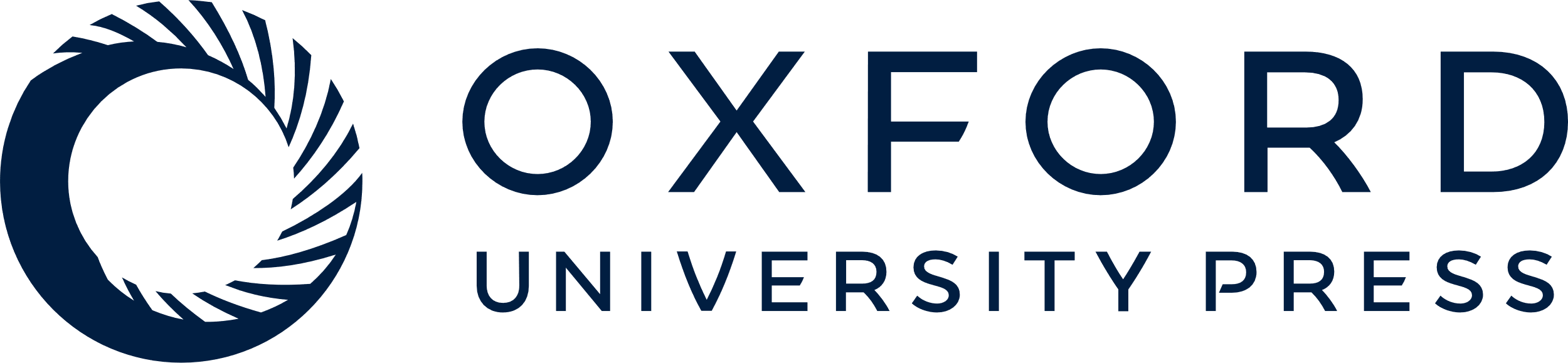 [Speaker Notes: Figure 5. Population histograms of (a) Rw– (n = 41) and (b) Rw+ (n = 37) neurons, aligned at the cue period (C), delay (D), target onset (Tg), first reward (Rw1)/click tone (clk) and second reward (Rw2). Solid and dotted lines show the activities in DL-Rw and IM-Rw conditions, respectively. Error bars show SD.


Unless provided in the caption above, the following copyright applies to the content of this slide:]